Majlis Perkhawinan Syafiqah bt Shawaludin pada Hari Sabtu 02.12.2017
by amoli824.net
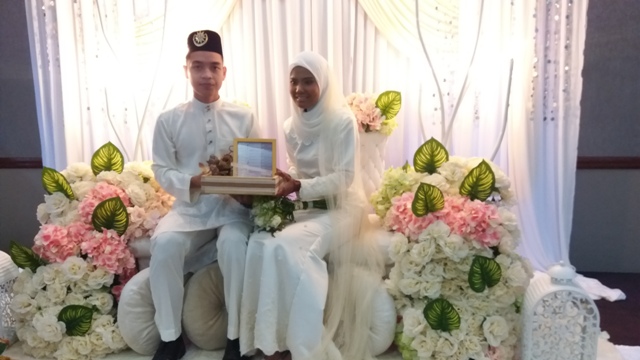 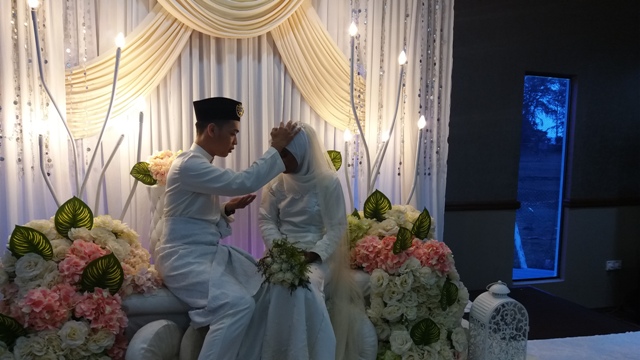 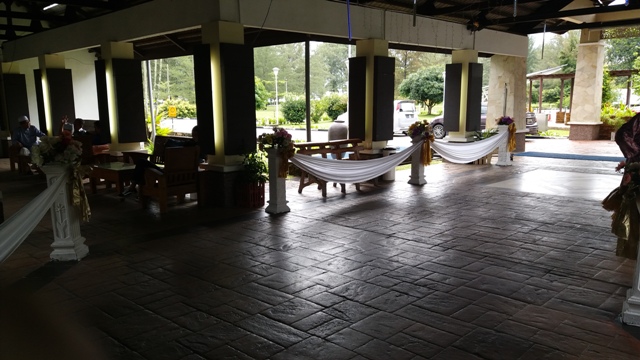 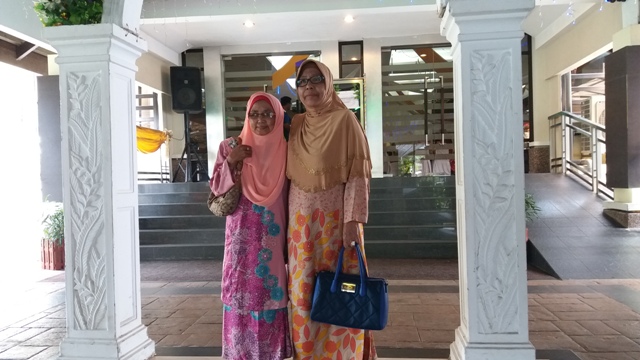 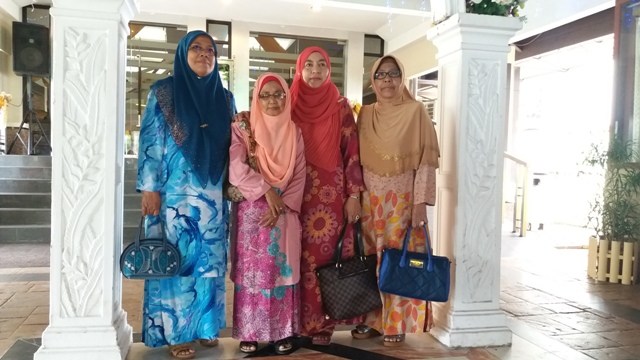 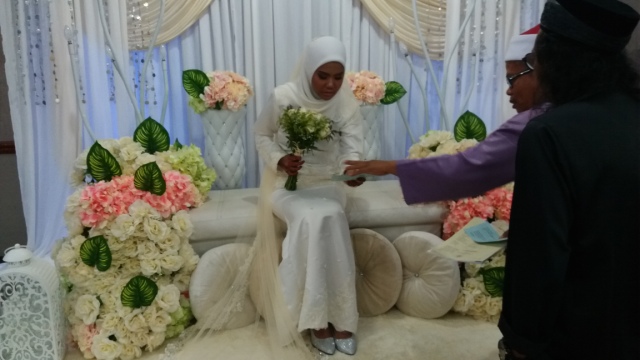 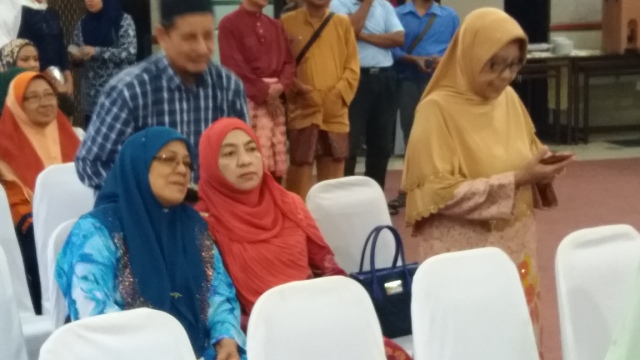 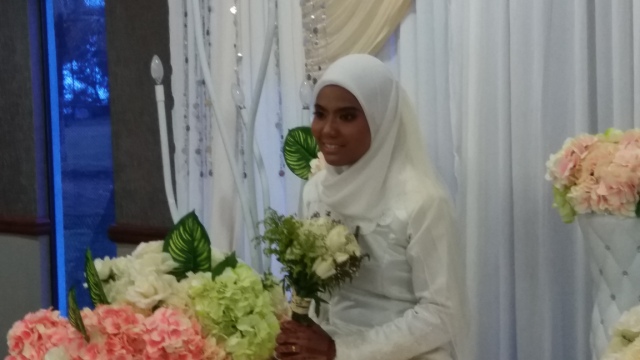 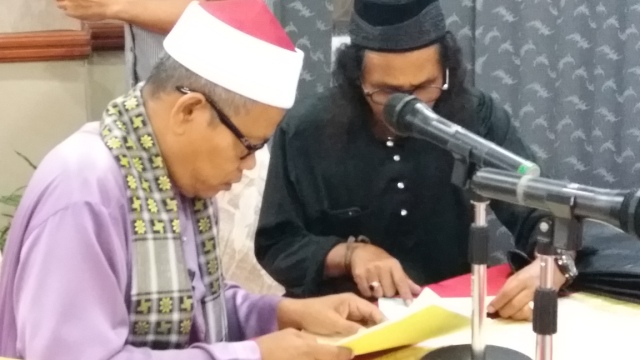 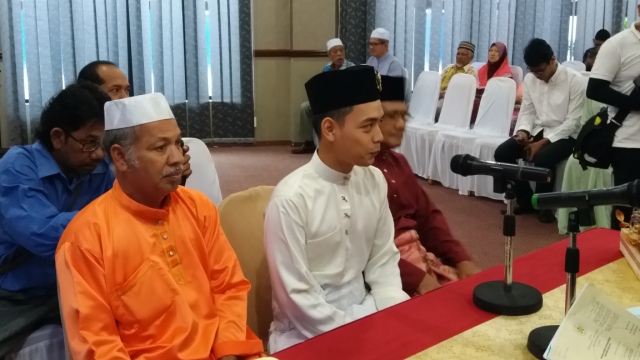 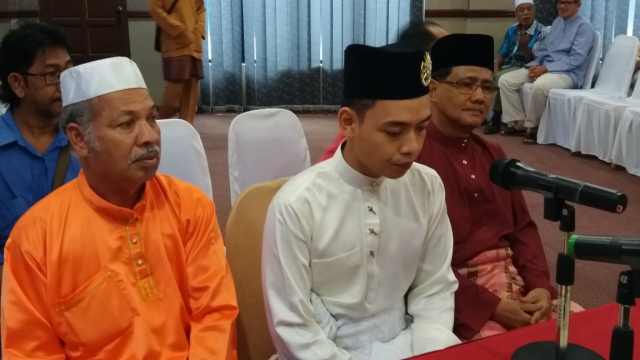 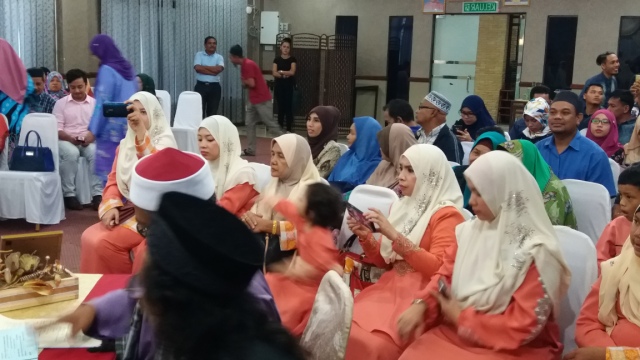 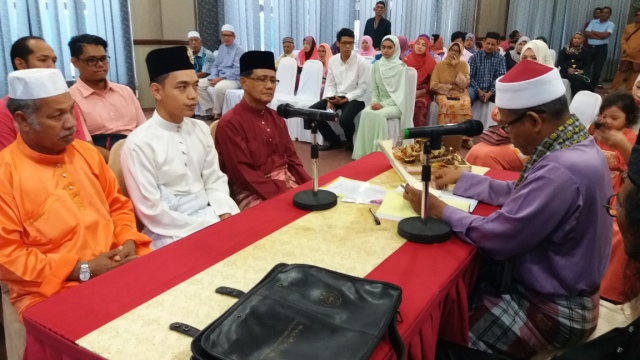 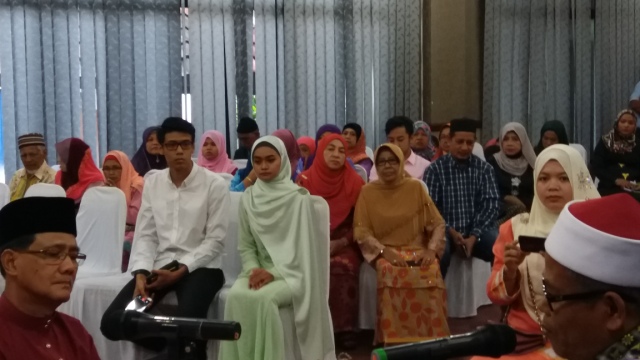 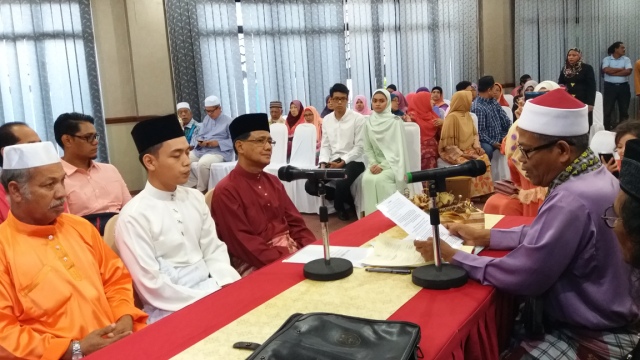 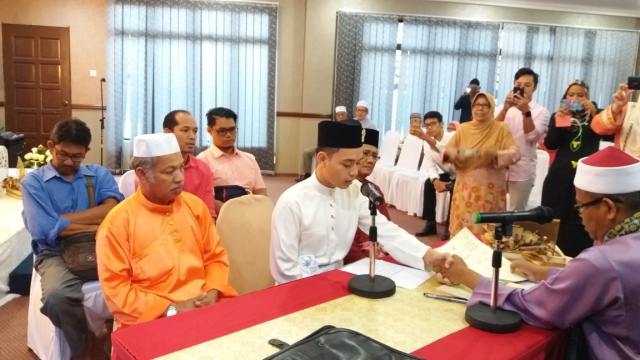 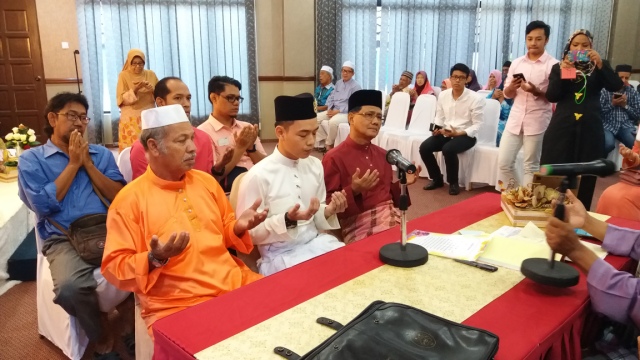 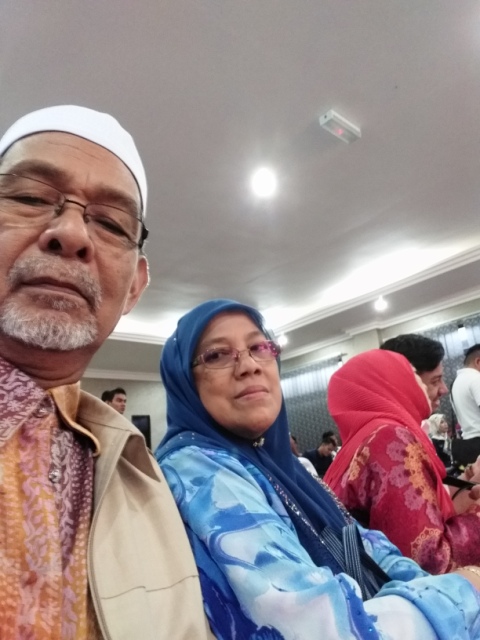 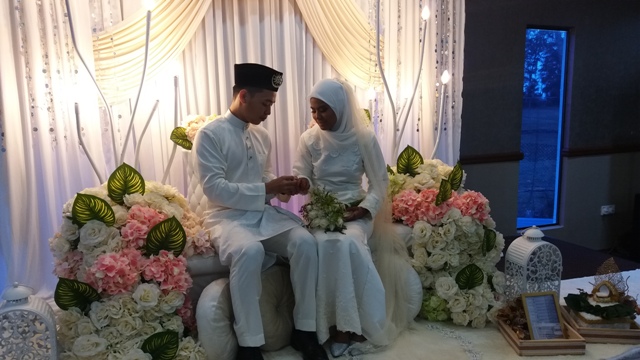 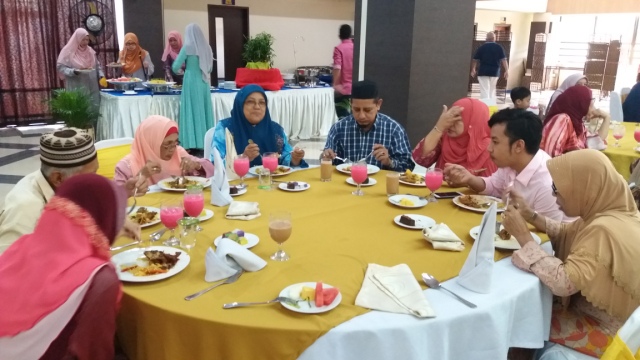 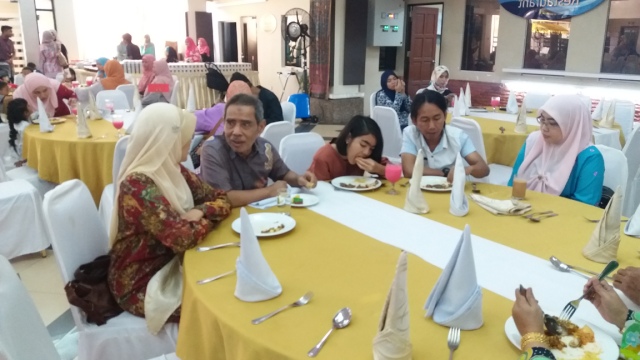 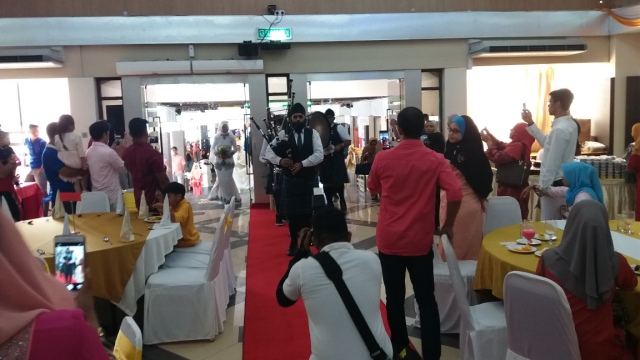 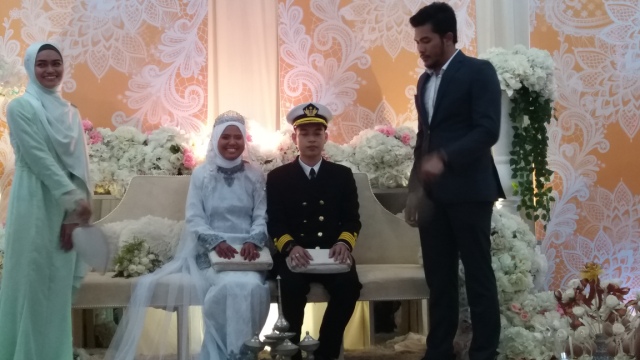 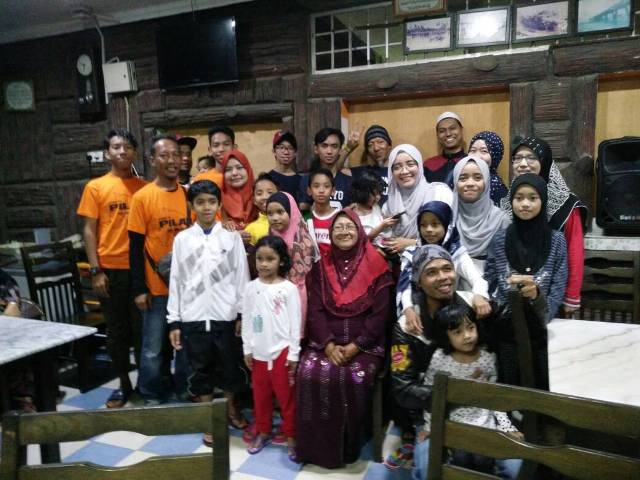 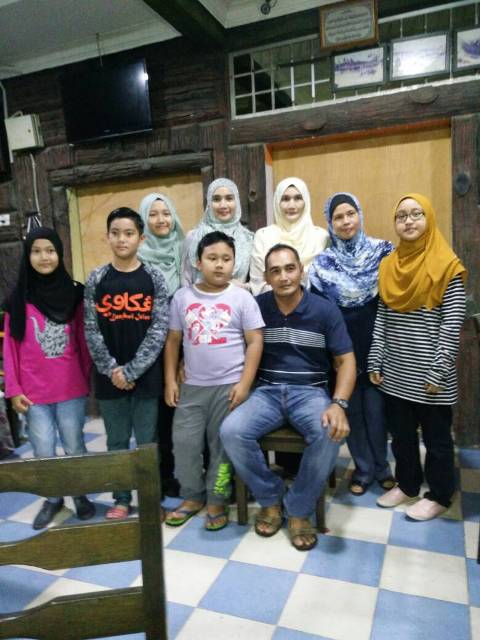 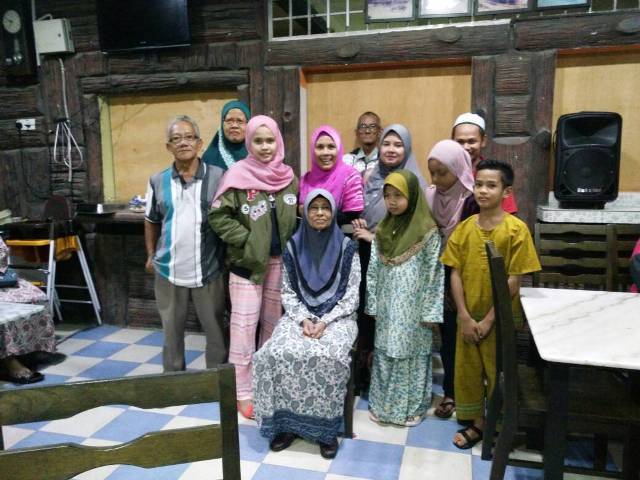 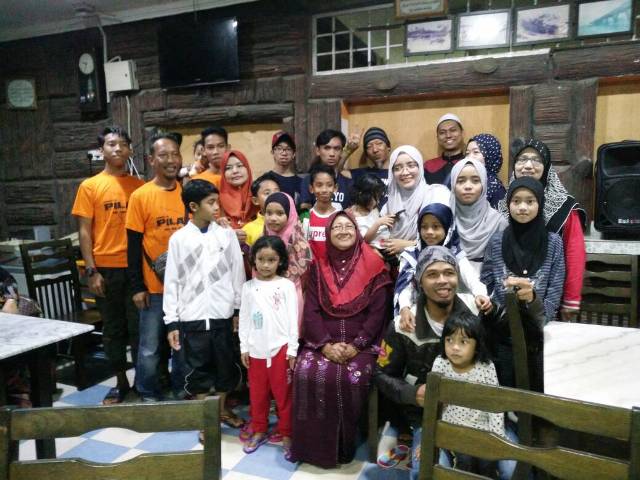 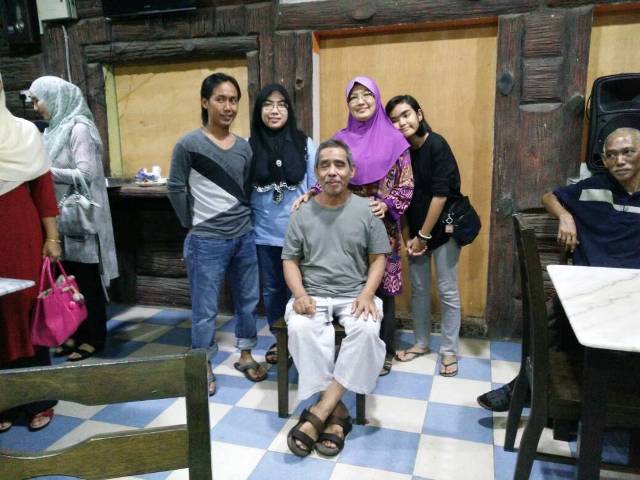 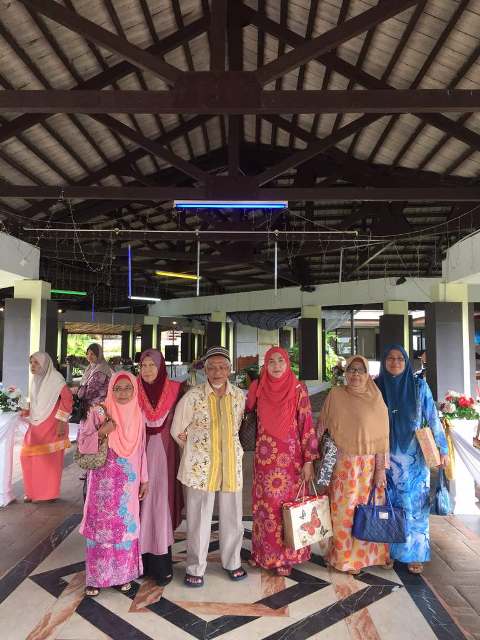 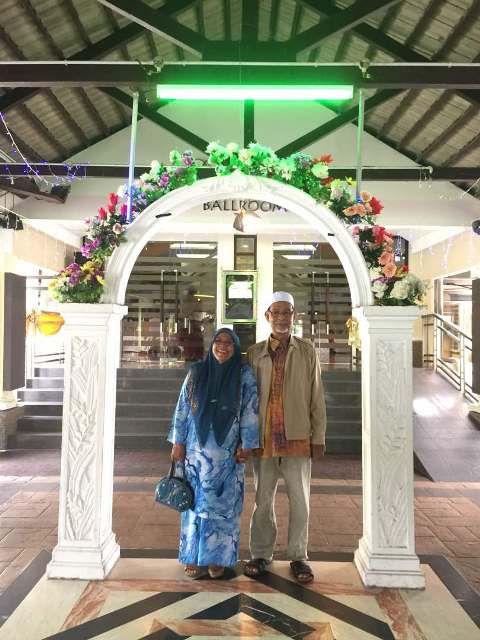 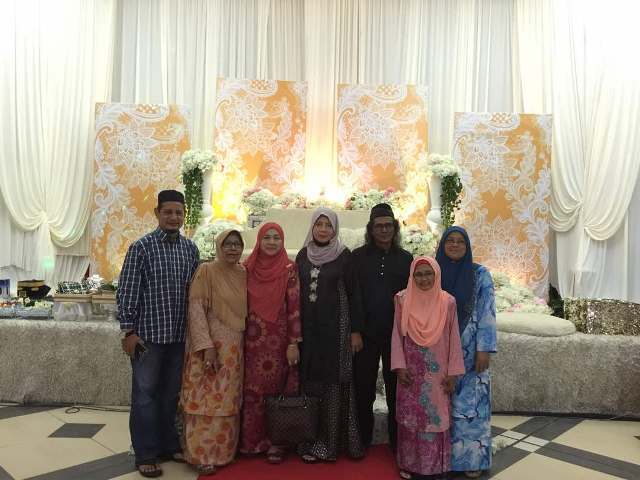 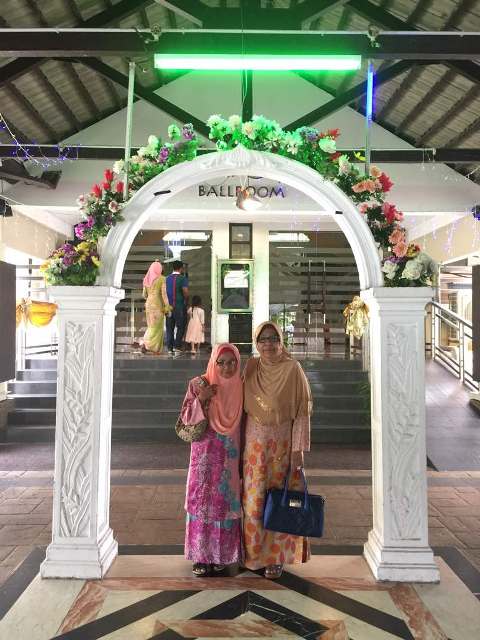 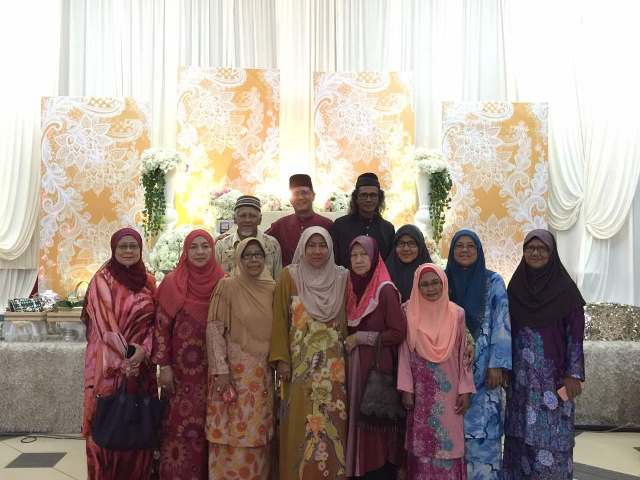 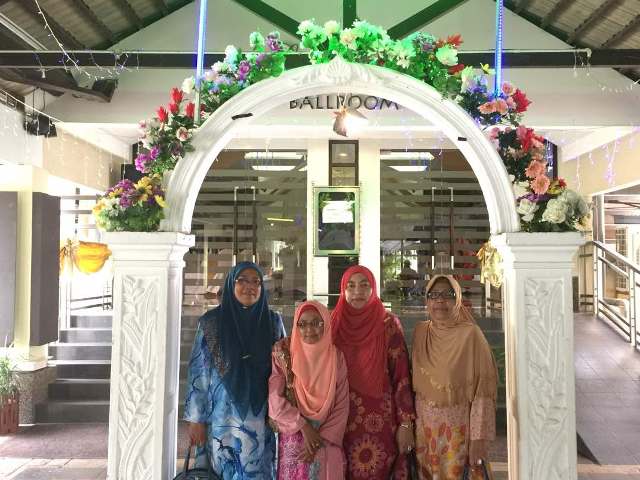 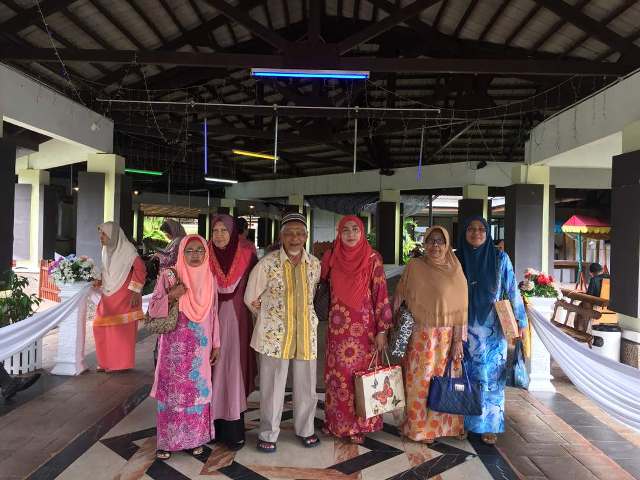 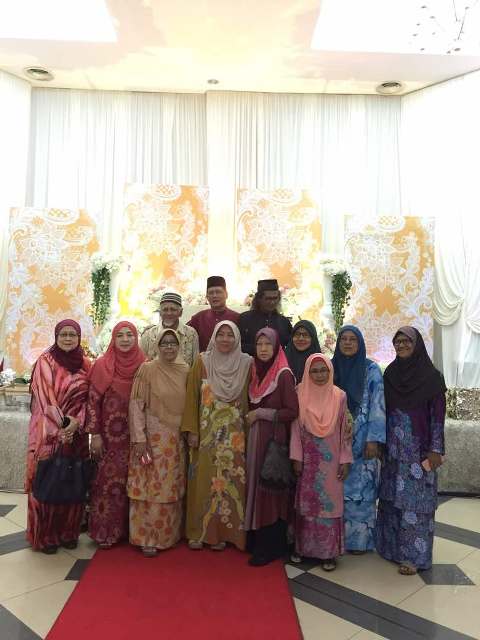 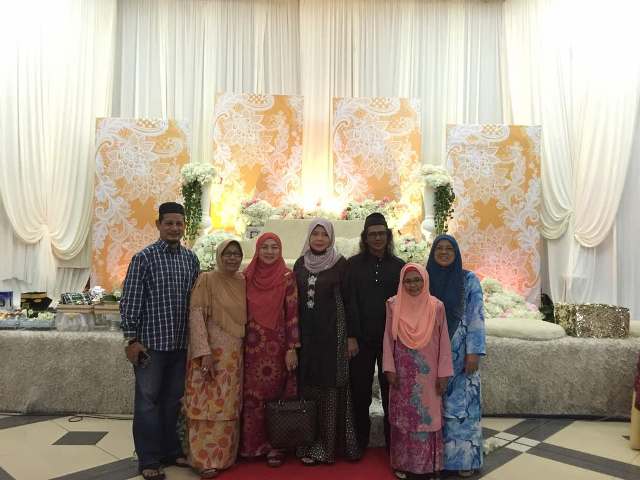 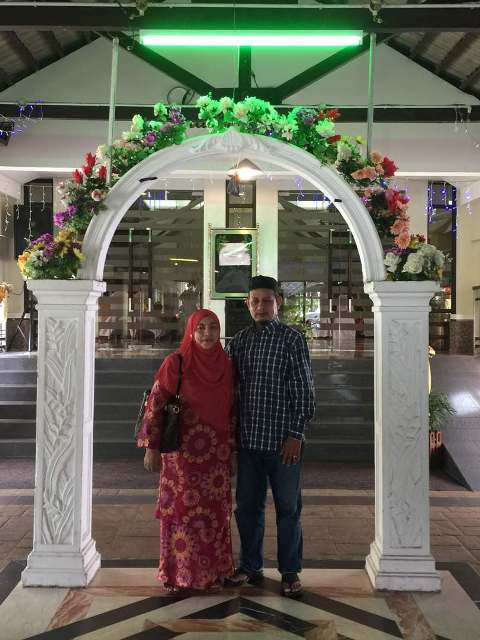 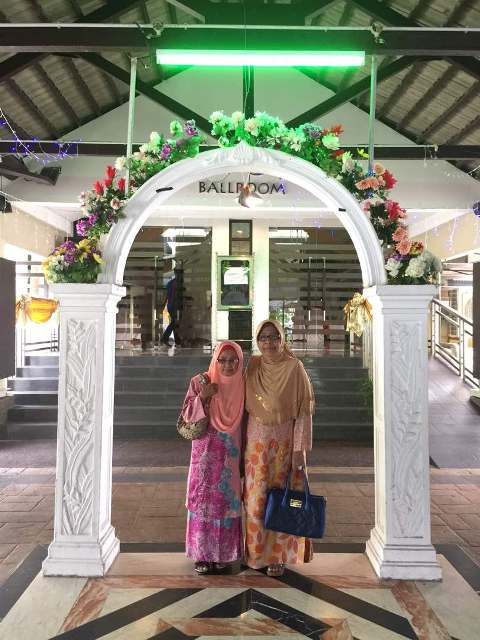 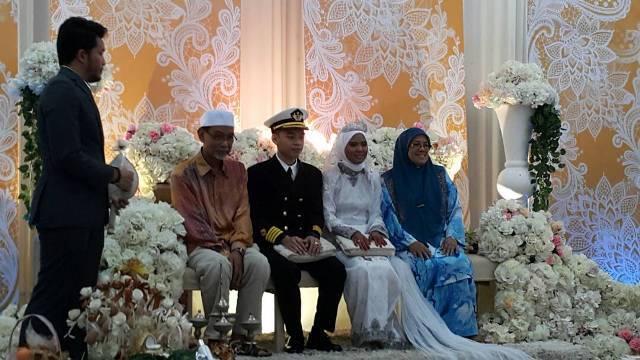 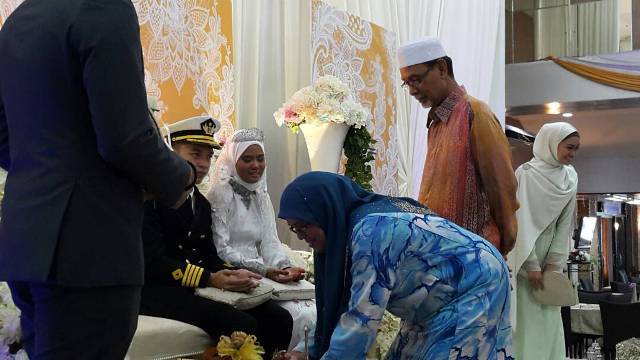 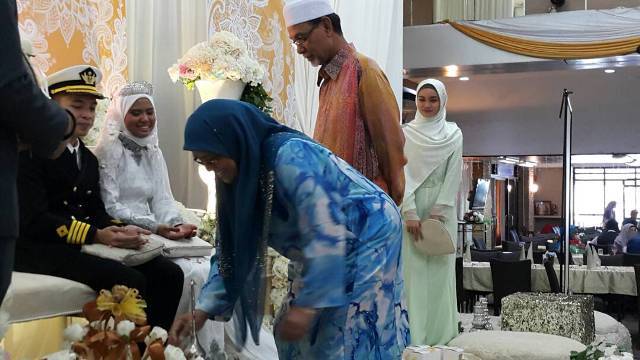 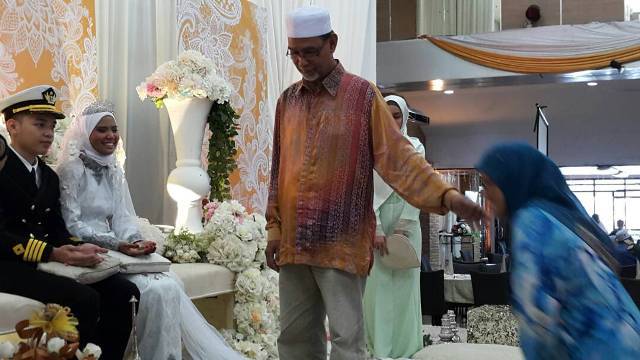 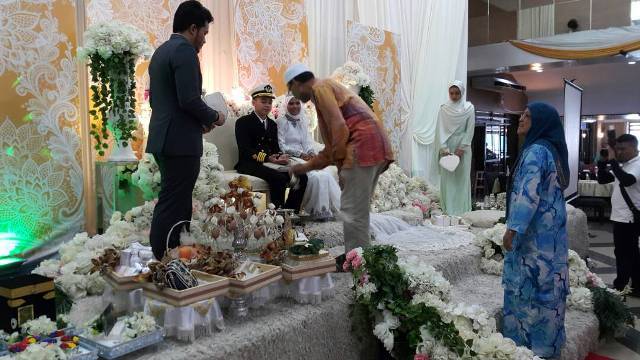 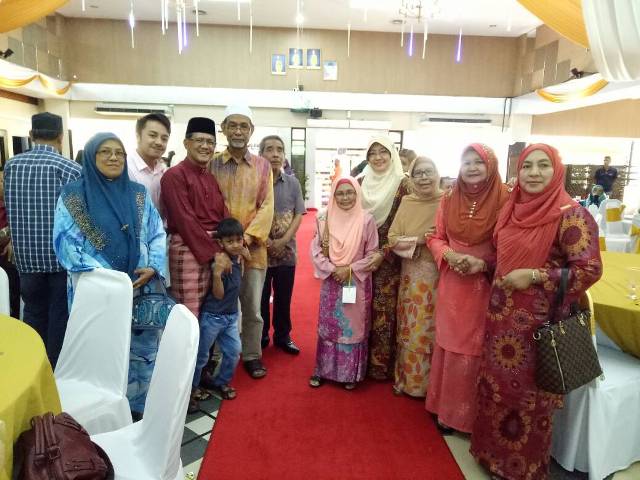 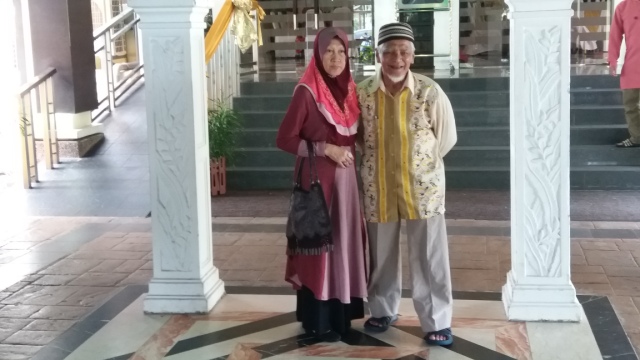 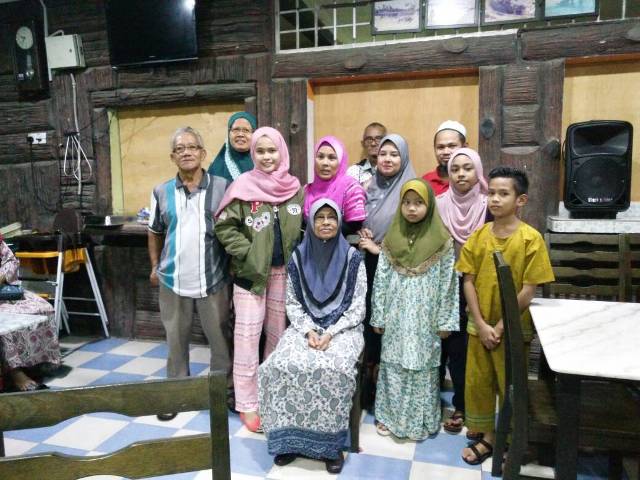